CT105-3-M Cloud Infrastructure and Services
Cloud Security – Concepts & Threats
Lesson: Cloud Security
This lesson covers the following topics:
Cloud security concepts
Key security threats in cloud
Module: Introduction to Cloud Computing
[Speaker Notes: This lesson focuses on the security function of the cloud computing reference model. It covers the importance of security and the security concepts. It also focuses on key security threats to a cloud infrastructure.]
Why Security is Important?
To access the video, please click the below link

https://edutube.emc.com/Player.aspx?vno=sM5v7XOPfi9kTMmfHHwIgg==&autoplay=true&t=0h0m0s
[Speaker Notes: Information security is critical for most businesses and also for individual users. The information includes bank account details, payment information, thoughts and ideas, trade secrets, personal files and so on. All of this information can be hard to recover and potentially dangerous if it falls into the wrong hands. This video highlights the importance of securing the information by providing an example of Coca cola drink. It also covers the importance of achieving confidentiality, integrity, availability, and accountability for guaranteeing information security. To understand more about the security concept, look at the video.]
Impact of Security Breach
$3
$9
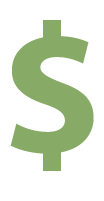 $12
$0
$3.62
Million
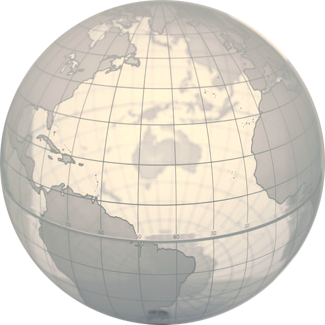 The global average cost of a data breach is $3.62 million.
Ponemon Institute 2017
Legal Action
When the sensitive data is used for criminal purposes
Revenue
Data unavailability causes loss of revenue
Trust
Data loss creates negative impact on customer’s trust
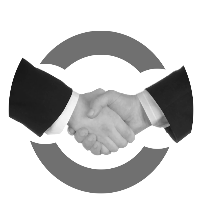 Theft
Theft of innovative ideas, intellectual property, and product designs
Reputation
Data unavailability causes loss of company‘s reputation
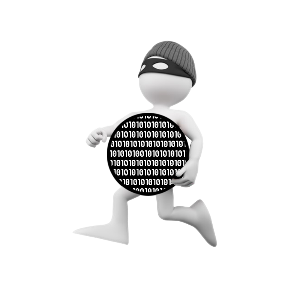 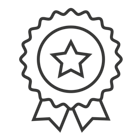 [Speaker Notes: WannaCry attack in May 2017, affected the countries all around the world by targeting the computers running Microsoft Windows operating system. It encrypted all the files in the system. And, it also demanded a ransom of approximately $300 to $600 to be paid in bitcoins within three days to decrypt the data.]
Cloud Security Overview
Threats cause 
Information destruction.
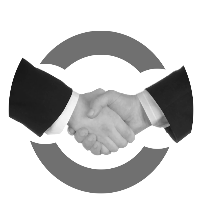 Trust depends on degree of control and visibility.
Threats
Trust
Cloud 
Security
Mechanism must 
be deployed to protect the information.
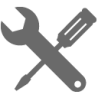 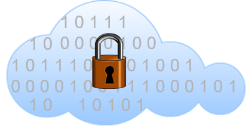 Mechanism
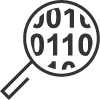 Information 
Organization's most valuable asset.
GRC enhances the power 
of cloud security.
Data
GRC
How security requirements are different in cloud?
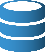 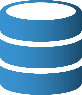 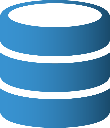 Network Security
Rapid Elasticity
Resource Pooling
Firewalls are not sufficient, and it requires extra mechanisms like VPNs, and IDPS.
Security tools must detect the newly provisioned resources and integrate with the existing resources.
Resource pooling requires extra mechanism like logical isolation of tenants, and strong access control to support multitenancy.
Security is a necessity whether it is data center environment or cloud environment.
Confidentiality, Integrity, Availability
Confidentiality
C
Ensures the secrecy of information
I
Integrity
Ensures no unauthorized changes to the information
A
Availability
Ensures that the resources are always available to authorized users
Note: Accountability refers to the process where, the users or the applications hold the responsibility   
          for the actions or events executed on the system.
Authentication, Authorization, Auditing
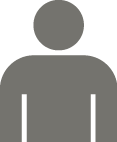 Authentication
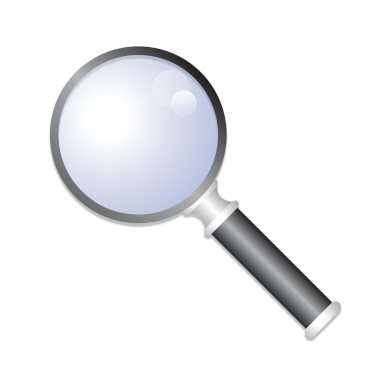 Cloud ‘users’ or ‘assets’ are who they claim to be
Single-factor authentication
Multifactor authentication
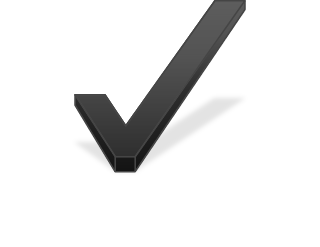 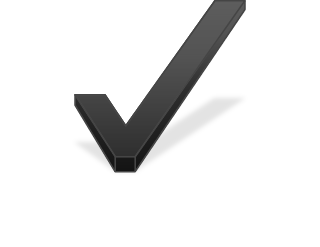 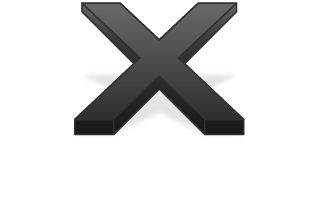 Authorization
Process to determine the privileges that a user has, example: read/write or read only
Performed only if authentication is successful
Logging of all transactions to assess the effectiveness of the security controls
Auditing
Helps to validate the behavior of infrastructure components
Useful for debugging and monitoring activities
Secure Multitenancy
Multitenancy increases security risks to data confidentiality, integrity, and availability
Secure multitenancy requires mechanisms and rigid security policies
Secure multitenancy must be deployed to mitigate the security concerns
Multitenancy enables multiple consumers to share the resources
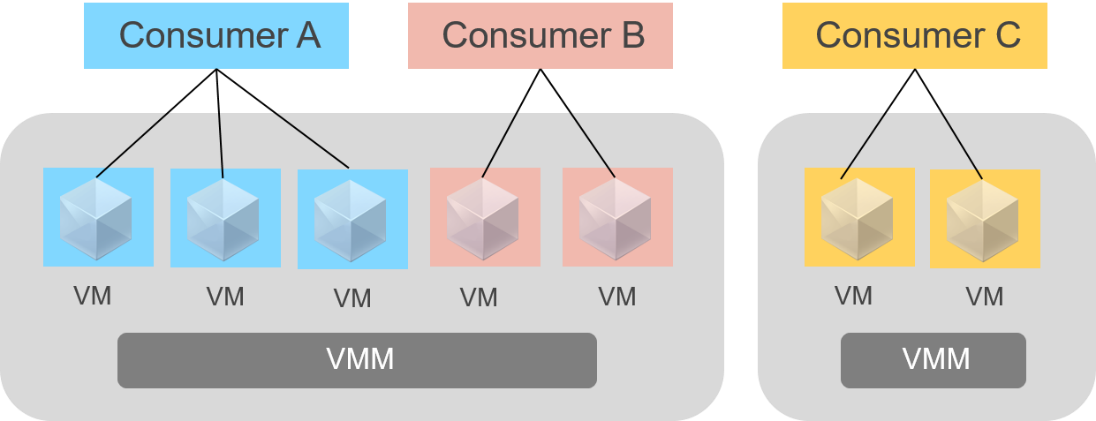 Secure multitenancy through isolation
Velocity of Attack
A situation where an existing security threat in a cloud may spread rapidly and have a large impact.
Attack surface
Factors amplifying velocity-of-attack
Involves various entry points that an attacker can use to launch attacks
Large number of cloud infrastructure components spanning geographic boundaries.
Attack vector
Step or a series of steps necessary to complete an attack
Homogeneity and standardization in cloud platforms and components.
Work factor
Amount of time and effort required to exploit an attack vector
Velocity of Attack: Public cloud vs Private Cloud
Information Assurance
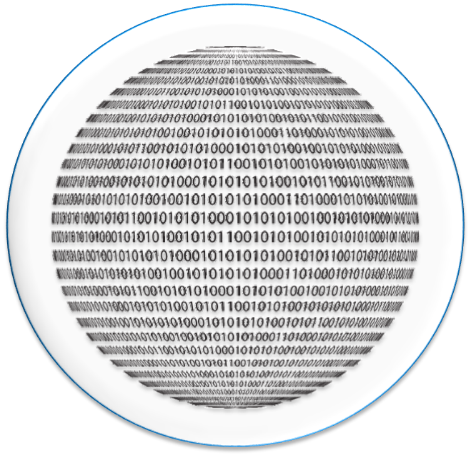 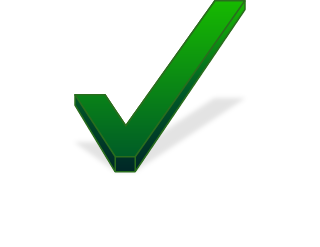 100%
Information assurance
Data Privacy and Ownership
Data privacy
Data ownership
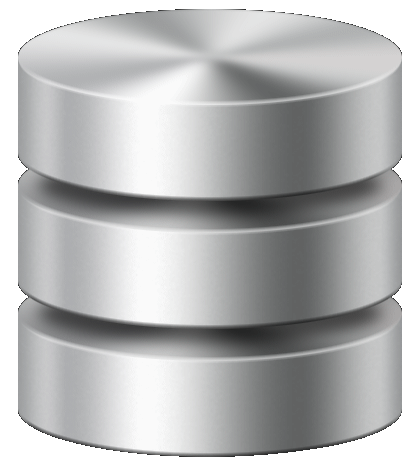 Factors such as copyright, contract, type of data, and the country in which it is created and stored influences the ownership of the data
Providers must ensure that the sensitive data of their customers are legally protected from unauthorized disclosure
Data
Two basic scenarios to determine the ownership of the data:
Scenario 1: The data is created on-premise and then stored in the cloud, data ownership clearly remains with the creator.
Scenario 2: The data is created in the cloud environment, the determination of who is responsible to protect the data primarily depends on terms of services
Defense-in-depth Strategy
A layered approach
Data
Application
Focuses on securing each layer of cloud environment
Host
Internal network
Perimeter
Increases barrier to exploitation
Physical security
Policies and procedures
An attacker must breach each layer of defense to be successful
Defense-in-depth strategy in a data center
Trusted Computing Base
Trusted Computing Base
TCB refers to the set of hardware and software components that are critical to the security of cloud environment.
TCB with Bare-metal Hypervisor in IaaS
TCB with Hosted Hypervisor in IaaS
Trusted Computing Base
Application
Application
Virtual Machine
Hosted Hypervisor
Virtual Machine
Bare-metal Hypervisor
Operating System
Hardware
Hardware
No direct interaction with the underlying resources
Requires an extra component i.e., operating system, through which all the requests pass through
This type expands the TCB, by adding one more critical component to protect
Can interact directly with the hardware resources
Does not require an extra operating system to communicate with the underlying resources 
Reduces the number of critical components in the TCB and decreases the vulnerability
Relationship among Security Concepts
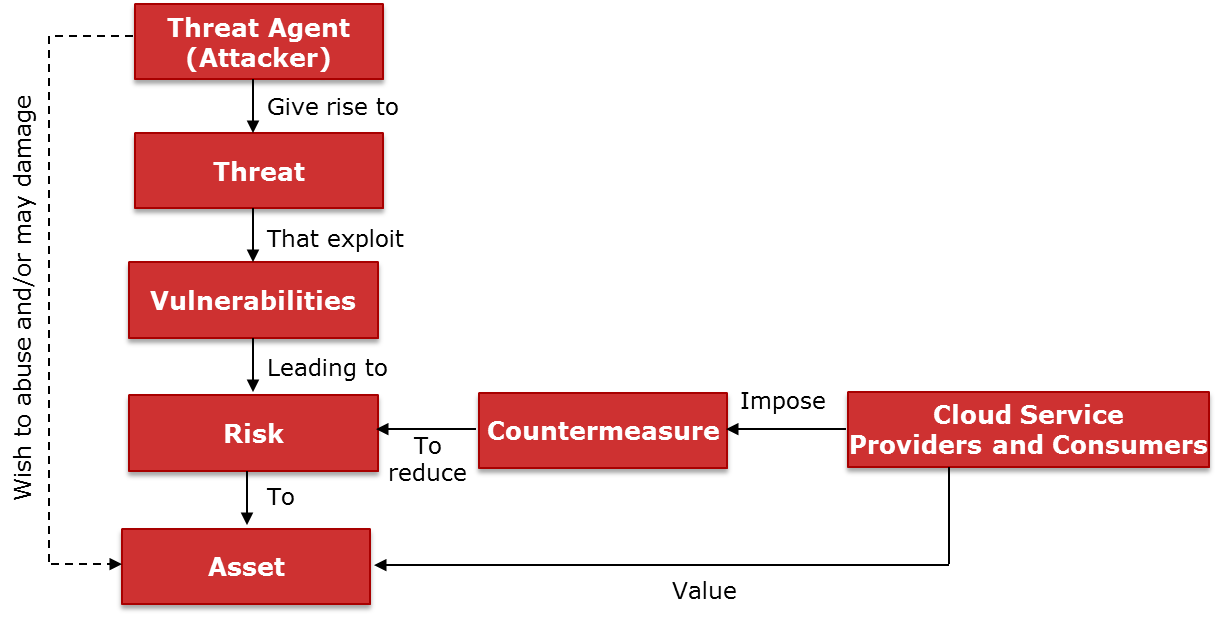 Security Concerns for Cloud Adoption
Cloud provider concerns
Cloud consumer concerns
Securing their physical infrastructure and facility
Risks and vulnerabilities of cloud
Cloud provider viability
Meeting SLAs
Disaster recovery and business continuity
Earning security certifications
Legal and regulatory compliance
Undergoing external audits
Cloud Security Threats
1
7
2
8
Advanced Persistent 
Threats
Data breaches
Weak identity, credential and access management
3
9
Data loss
Insufficient due diligence
4
Insecure APIs
Exploitation of cloud services
System and application vulnerabilities
5
10
Denial of service
6
Account hijacking
11
Shared technology issues
Malicious insiders
12
Source: Cloud Security Alliance
Data Breaches
An attacker may gain unauthorized access to consumers’ confidential data in various ways.
Confidential data may include health data, financial information, trade secrets, PII, and intellectual property.
An incident in which an unauthorized entity gaining access to a cloud consumer’s confidential data.
Example
A leading financial organization had a data breach where the names, social security numbers, birth dates, and addresses of millions of customers was exposed. This attack was due to  failure to do a timely patch update to fix a vulnerability in the dependent 3rd party  software.
To mitigate the risk of data leakage, providers may deploy a multifactor authentication and encryption techniques.
[Speaker Notes: RSA
SHA-0,1, 256, 528 etc]
Weak Identity, Credentials, and Access Management
Identity management
Establish the attributes of an individual, application, or device
Credential management
Track and update the credentials
Example
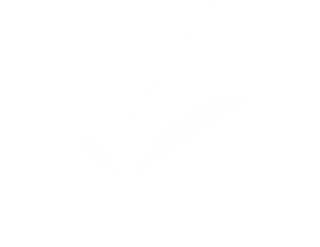 Recommendation
Strong passwords, and multifactor authentication
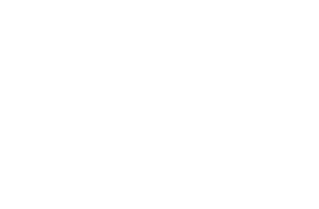 A multinational e-commerce organization reported a cyberattack in which the hackers got into the company network using the credentials of few corporate employees.
Access management
Control and manage access to the authorized users
Insecure Application Programming Interface (API)
APIs are used in cloud to perform various activities
Security of cloud services depends upon the security of APIs
The attacker may exploit the vulnerability in an API to carry out an attack
Example
Mechanism to control insecure API threat:
Authentication and authorization, encryption, and avoiding buffer overflows
Security review of APIs
Restrict access to the API only to authorized users
An online gifts vendor experienced a security breach due to an insecure API. The hackers exploited the vulnerability in the API using the company’s mobile application
[Speaker Notes: The hackers entered the static set of credentials and sequential customer IDs for the authentication process requested by the mobile application. This insecure API method, returned the last four digits of the credit card, it’s expiration date, owner’s name and other details to the attacker. Later the company stopped its mobile application to look into the issue and resolve it.]
System and Application Vulnerabilities
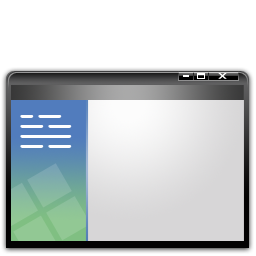 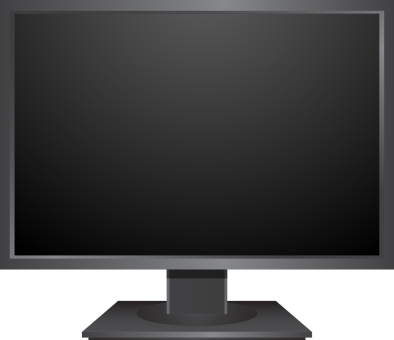 Multitenancy and resource pooling creates an attack surface for the hackers
System and application vulnerabilities are the exploitable bugs in programs
Example
Vulnerabilities could be because of program errors or intended features
Can be controlled by installing security patches, regular vulnerability scanning, preventing access to complete files
A film entertainment company reported a cyber attack, in which the hackers exploited the bugs in the software program using “Zero-Day” vulnerability.
[Speaker Notes: A zero-day vulnerability is a software security flaw that is known to the software vendor but doesn’t have a patch in place to fix the flaw. It has the potential to be exploited by cybercriminals.]
Account Hijacking
Two methods of account hijacking are:
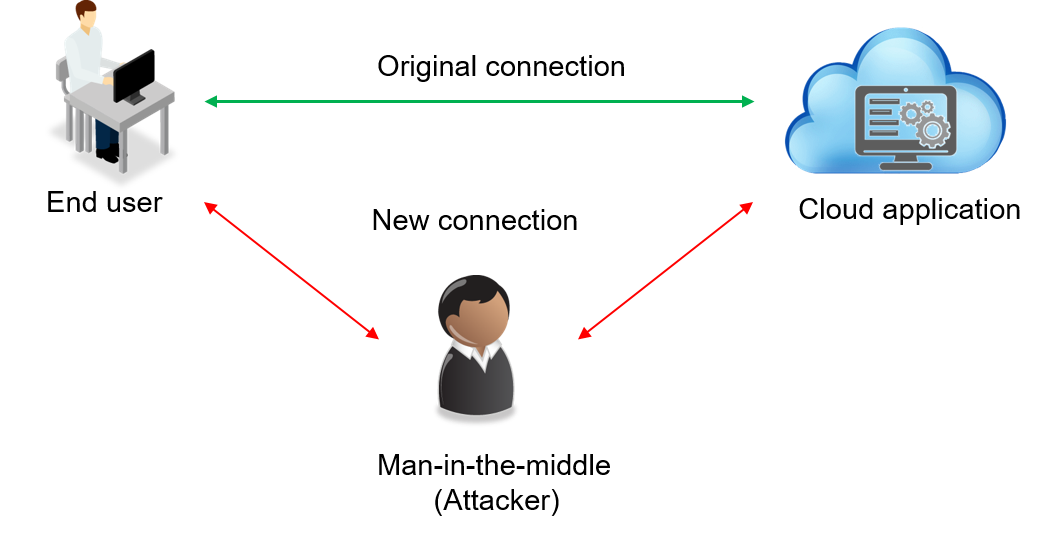 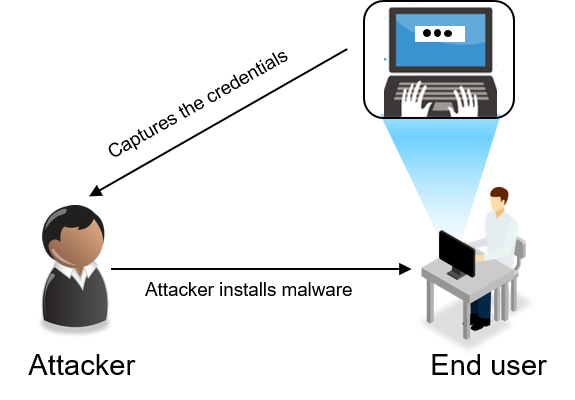 Keystroke-logging malware attack
Man-in-the-middle attack
Example
Many social media accounts were hijacked, and hackers posted false messages.
Malicious Insiders
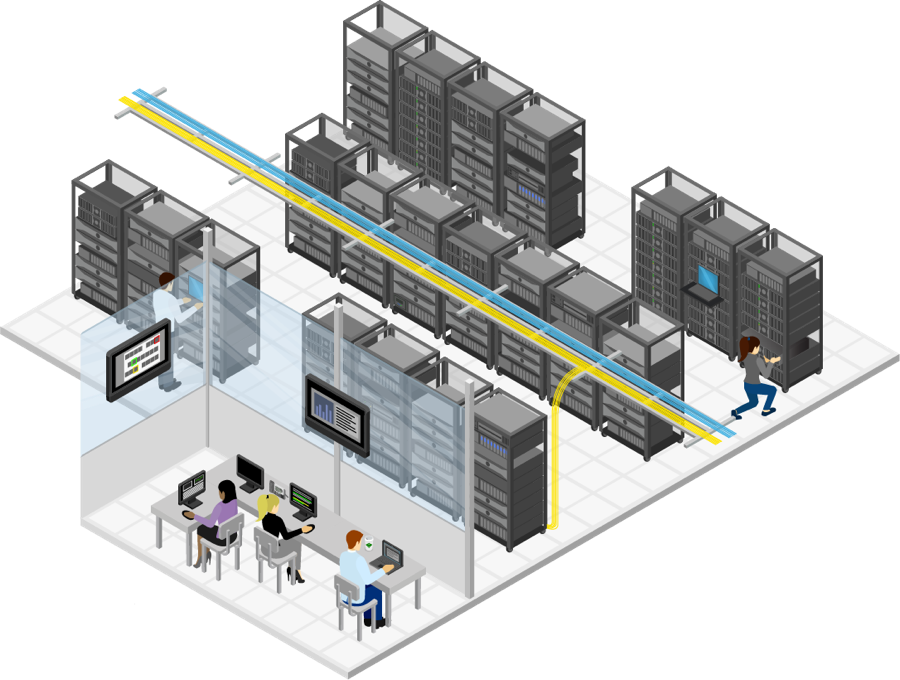 A malicious insider could be an organization’s current or former employee, contractor, or other business partner
Malicious insiders
100%
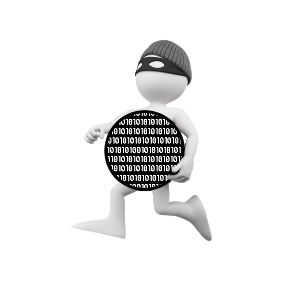 According to IBM report, in 2015, the insiders who had access to organization's systems carried out 60% of the attacks.
60%
Can be controlled by having a strict access control policies, disable employee accounts immediately after separation from the company, security audit, encryption, and segregation of duties policies
Example
0%
A healthcare organization had a data breach where its own employees, medical professionals, inappropriately accessed and printed the patients’ information.
Advanced Persistent Threats (APT)
APT typically has below phases:
Phase 3
Phase 1
Phase 2
They adapt to the security measures which were intended to defend against them and harvest valuable information for a long period
They move laterally across the data center network and install malware to achieve their objectives
Gain access to the network through legitimate means
Example
An independent civil service agency working for a government discovered a data breach in which the PII including finger prints of millions of government employees was exposed due to an APT
Data Loss
Causes
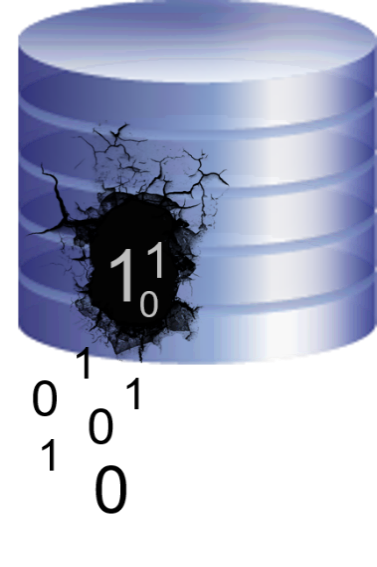 Malicious attacks 
Accidental deletion
Natural disasters
Prevention
Example
Data backup
Data protection mechanisms
Service contract
A code hosting and code publishing company was forced to shut down their operations after an attacker deleted their customer data and backup.
Insufficient Due Diligence
Cloud provider
Cloud consumer
Customers must also have a complete understanding of cloud service provider’s environment
Should pay due diligence towards who is in charge of what areas, while offering the cloud services.
Example
A cloud service provider shuttered its operations and a mail was sent to its customers to move their data in less than two weeks to another service. Customer’s due diligence process should be more robust to understand who the provider is; are they funded and secure to sustain in the industry for a longer period, and their SLAs.
Example: Customers must review the provider’s data access and retention policies to determine whether they are consistent with the customer organizations policies.
Example: A complete understanding of operational responsibilities is required in hybrid cloud.
Exploitation of Cloud Services
Cloud computing services and the resources can be misused to perform unauthorized or malicious activities.
Misuse of cloud services
Low cost
Cloud computing services and the resources can be misused to perform unauthorized or malicious activities.
The cloud services are relatively cheaper, and also few cloud providers offer free trial period.
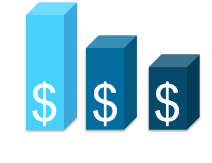 !
Example
Mechanism
Way of exploitation
The attackers misused the cloud storage service, to infect the computer systems with a malware using a massive spear phishing campaign.
Service provider should also establish incident response team to address the misuse of resources.
An attacker might use the cloud computing infrastructure to crack an encryption key.
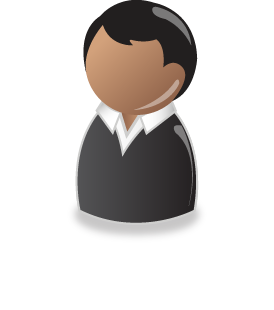 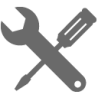 Denial and Distributed Denial of Service
Denial of Service
Distributed Denial of Service
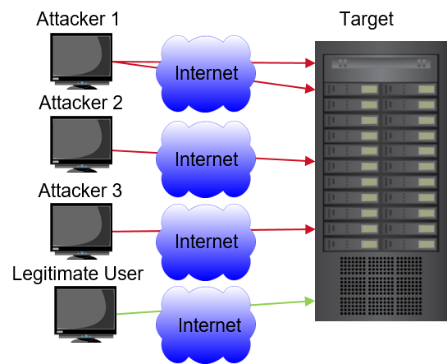 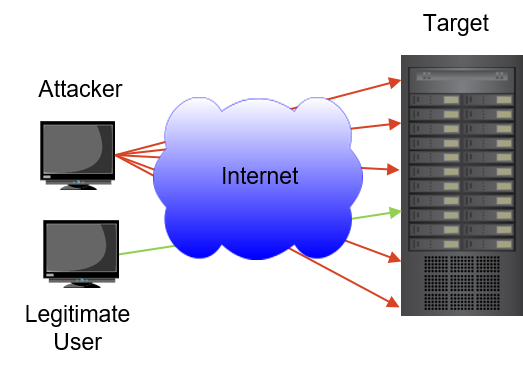 Example
A commercial news and information broadcast company suffered an outage on a New Year’s Eve, as a result of the DDoS attack. Their news website and other sites were down for more than three hours.
A Distributed DoS (DDoS) attack is a variant of the DoS attack in which several systems launch a coordinated, simultaneous DoS attack on their targets
A single attacker carrying out an attack on the target system prevents the legitimate users from accessing the resources. This mechanism causes Denial of Service attack.
Shared Technology Issues
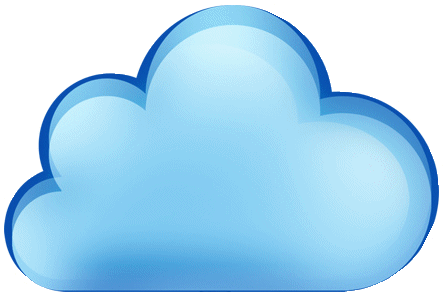 Causes for shared technology issues:
Failure of multitenancy mechanisms
Exposing one consumer’s data to other consumers
Enterprise P
Enterprise Q
Compromising a hypervisor
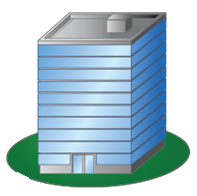 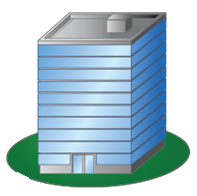 Cloud Provider’s Resources
Multitenant environment
Applications
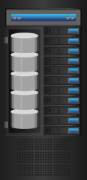 Example
Applications
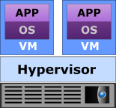 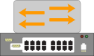 Applications
Individual R
VENOM is a security vulnerability affecting the virtualization platforms. This vulnerability allows an attacker to access the host system along with other VMs running on the system, by escaping a guest virtual machine to steal the sensitive data on VMs.
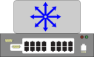 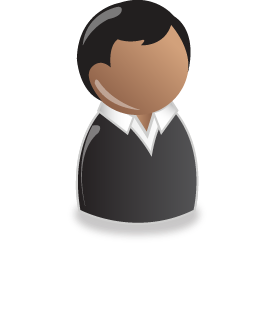 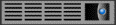 [Speaker Notes: VENOM (Virtualized Environment Neglected Operations Manipulation)]
Division of Responsibility in Cloud Service Models
Application
Application
Application
Cloud 
Consumer
Cloud Consumer
Database
Database
Database
PaaS
SaaS
IaaS
Programming framework
Programming framework
Programming framework
Cloud Provider
Operating system
Operating system
Operating system
Cloud Provider
Compute
Compute
Compute
Cloud Provider
Storage
Storage
Storage
Network
Network
Network
Activity: Identify the Threat
Identify the security threat in the below scenarios:
The attackers targeted an unrelated third-party athletic race site for credentials, where many number of race participants including bank employees had registered. The attackers after obtaining the credentials, exposed the names, email, postal addresses, and phone numbers of account holders.
A company experienced an outage due to accidental deletion of information that controls load balancing.
A former employee of a cloud service provider is aware of the security weaknesses in that cloud infrastructure. This former employee exploited the weakness and carried out an attack.
Lesson Summary
During this lesson, the following topics were covered:
Key security concepts like CIA, AAA, secure multitenancy, velocity of attack, information assurance, data privacy and ownership, and trusted computing base
Various cloud security threats and the shared responsibility between the provider and consumer
Module: Introduction to Cloud Computing